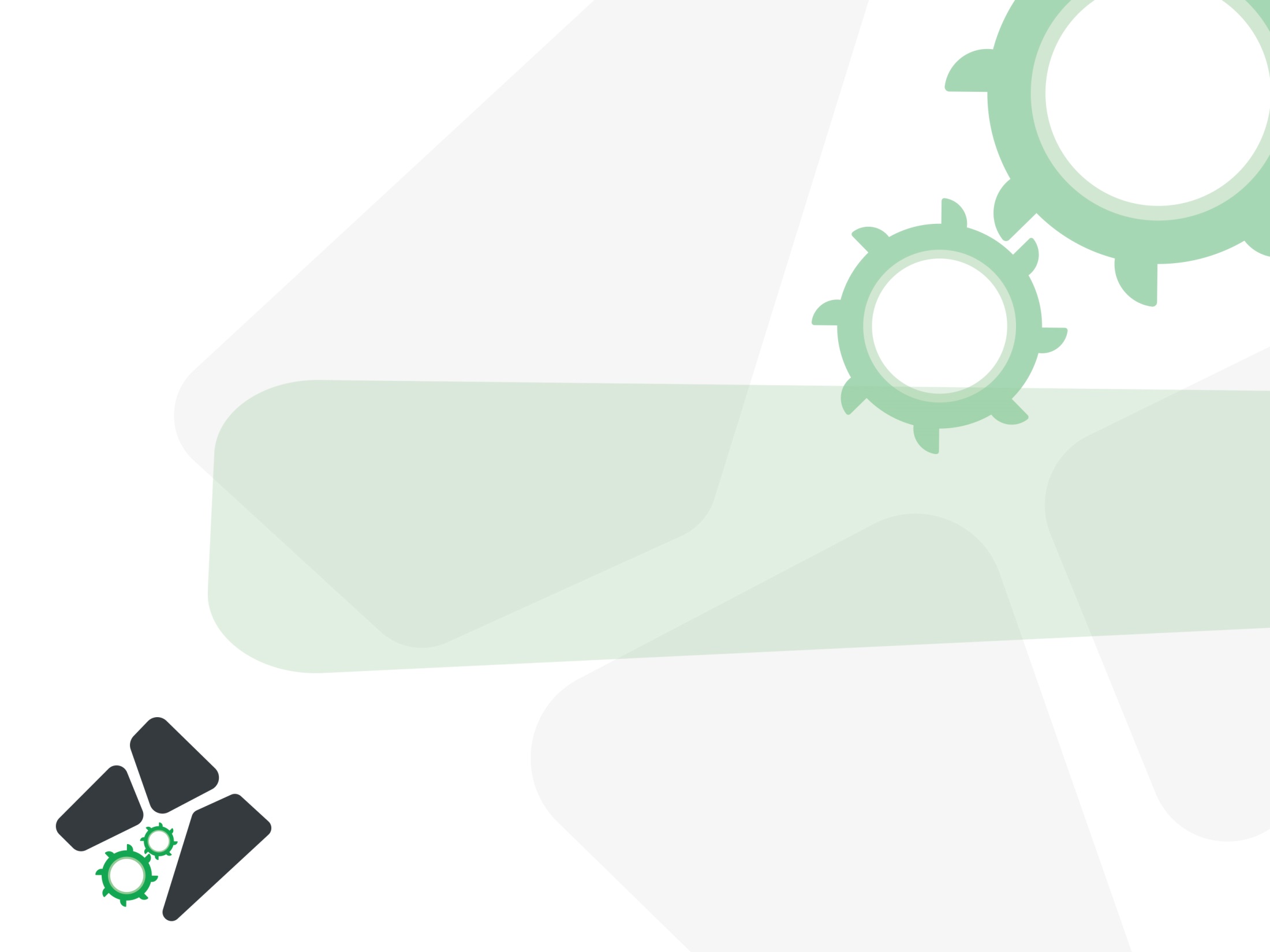 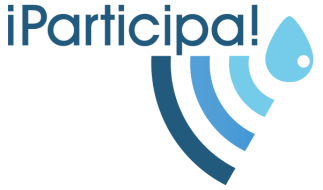 Parte española de la Demarcación Hidrográfica del Cantábrico Oriental
Kantauri Ekialdeko Demarkazio Hidrografikoaren Espainiako zatia
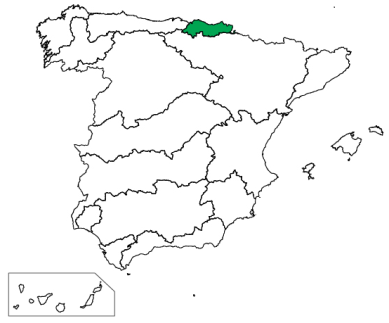 Tercer ciclo de planificación hidrológica
Plangintza hidrologikoaren hirugarren zikloa
Esquema de Temas Importantes
Gai Nagusien Eskema
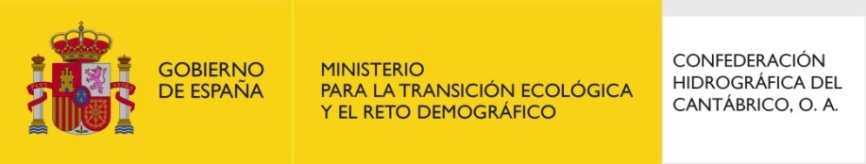 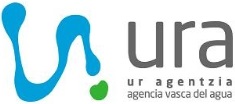 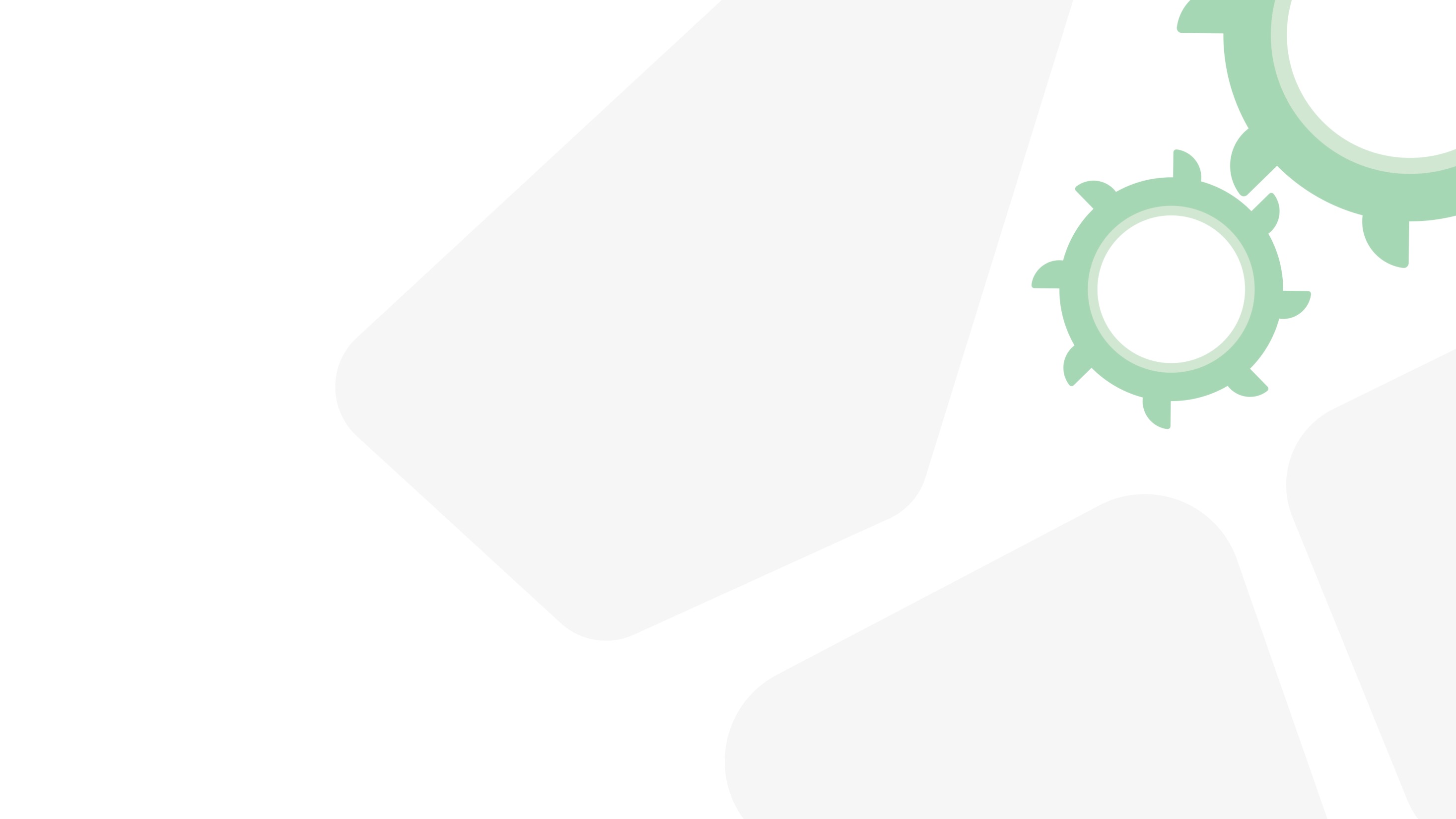 DEMARCACIÓN HIDROGRÁFICA
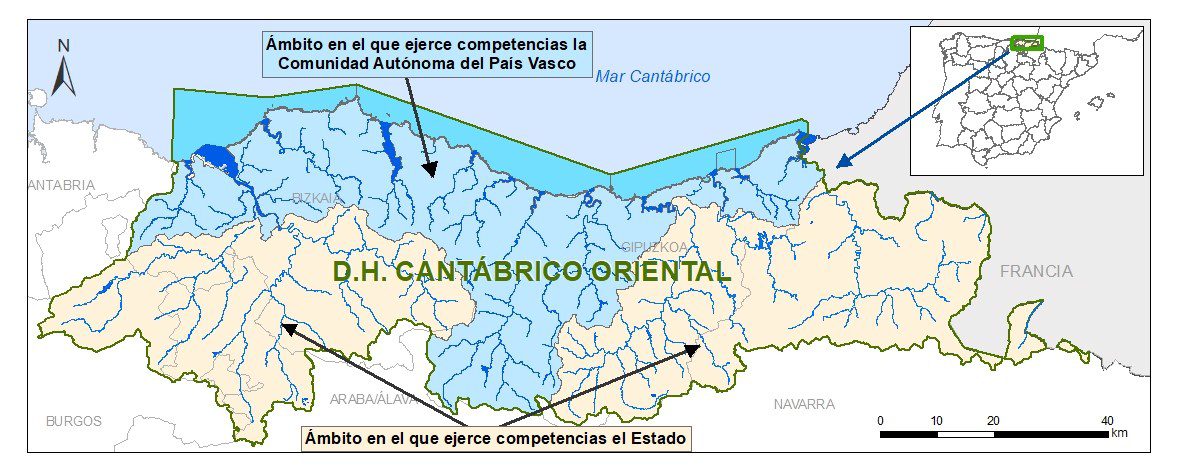 Para máxima coordinación de los trabajos de planificación en ambos ámbitos competenciales y comprensión de los documentos, la Agencia Vasca del Agua y la Confederación Hidrográfica del Cantábrico han elaborado un documento conjunto que incluye aspectos descriptivos e ilustrativos de la totalidad  de la Demarcación, sin perjuicio del ámbito competencial en el que opera la consulta pública.
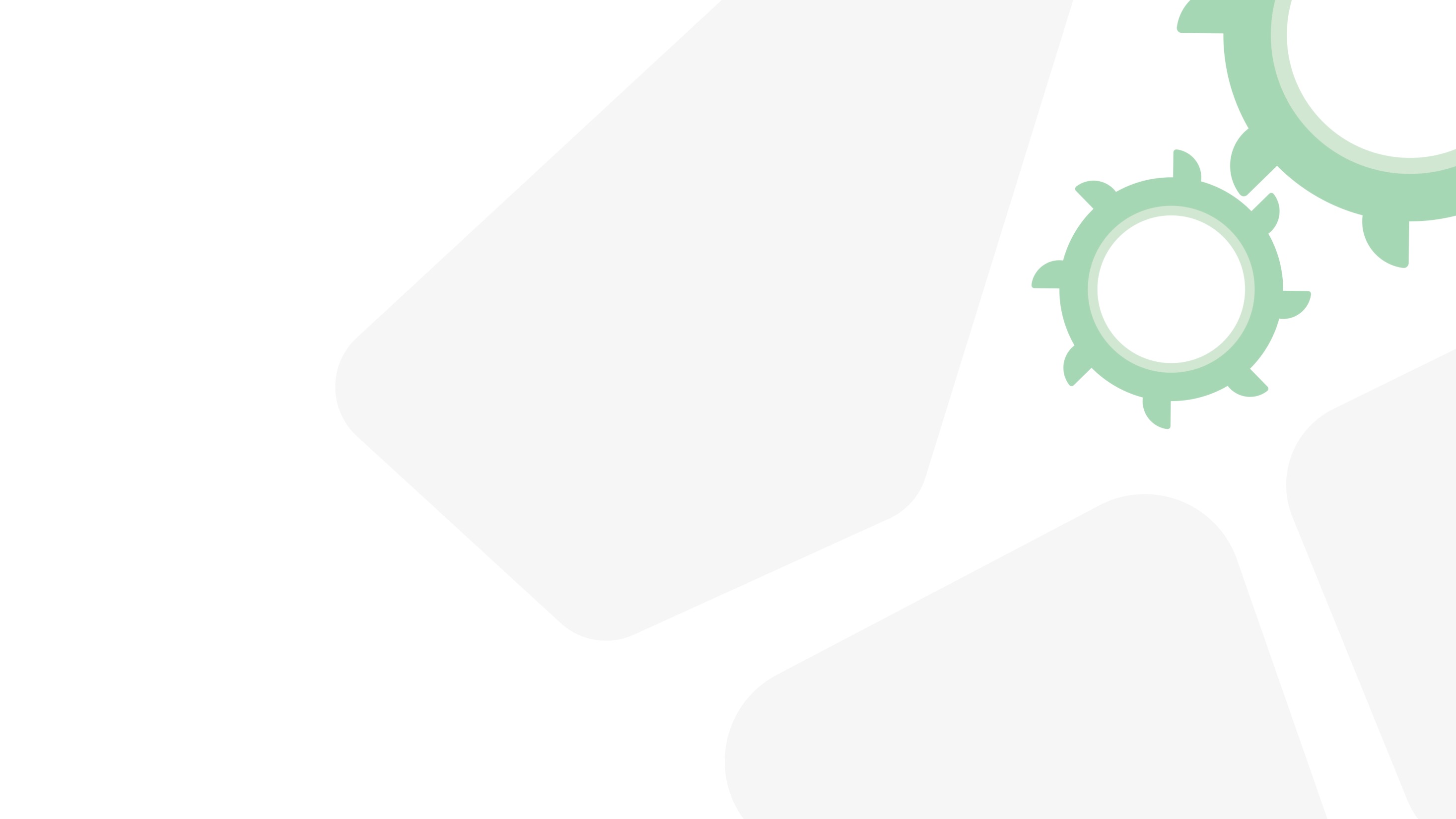 PROCESO DE PLANIFICACIÓN HIDROLÓGICA
Identifica el calendario previsto para asegurar que el Plan Hidrológico es aprobado en plazo.
Define los procedimientos para hacer efectiva la participación pública.
Identifica las presiones que afectan al estado de las masas de agua.
Ciclos de planificación hidrológica de seis años. 
Cada ciclo está constituido por tres etapas.
1. Documentos Iniciales
Coordinación e imbricación con la elaboración del Plan de Gestión de Riesgo de Inundación.
Nuevo ciclo de planificación
2. Esquema de Temas Importantes
Participación pública
Identifica los principales problemas a resolver y propone las líneas generales de actuación y las posibles decisiones a adoptar en el Plan Hidrológico.
Se trata del «proyecto de directrices» del Plan Hidrológico.
3. Proyecto de Plan Hidrológico
Establece las medidas y la normativa para alcanzar los objetivos de la planificación hidrológica.
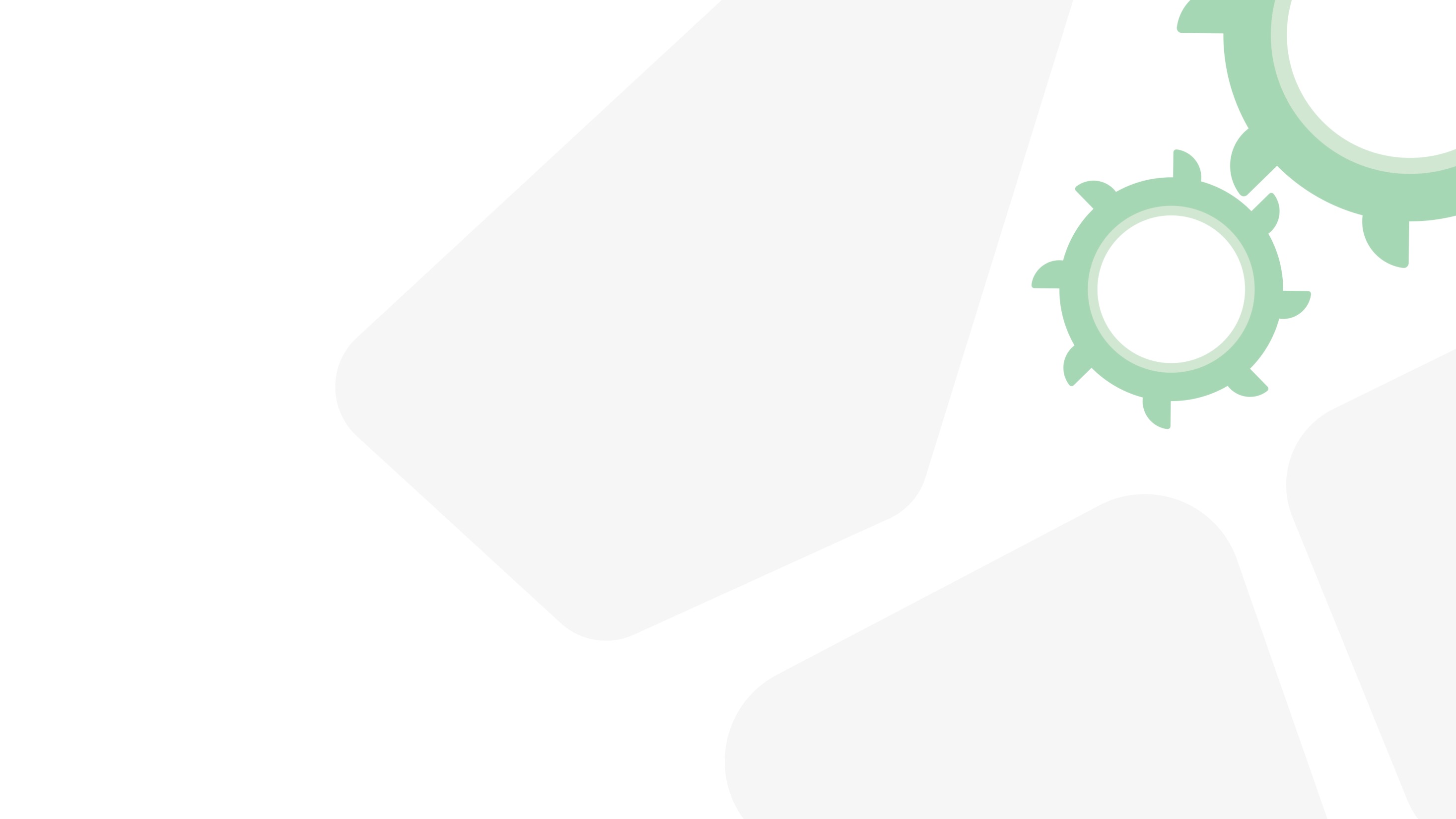 PROCESO DE PLANIFICACIÓN HIDROLÓGICA
Ciclos de planificación hidrológica de seis años. 
Cada ciclo está constituido por tres etapas.
2019
Adopción en mayo 2019
ELABORANDO EL TERCER CICLO DE PLANIFICACIÓN
2021 - 2027
1. Documentos Iniciales
2020
Nuevo ciclo de planificación
2. Esquema de Temas Importantes
Participación pública
Plazos de consulta pública del ETI  suspendidos en marzo de 2020 por el estado de alarma y reanudados el 29 de mayo.
Plazo de consulta hasta el 30 de octubre de 2020.
Adopción en noviembre 2020.
2021
Inicio consulta pública previsto para finales de febrero de 2021.
Adopción en diciembre 2021.
3. Proyecto de Plan Hidrológico
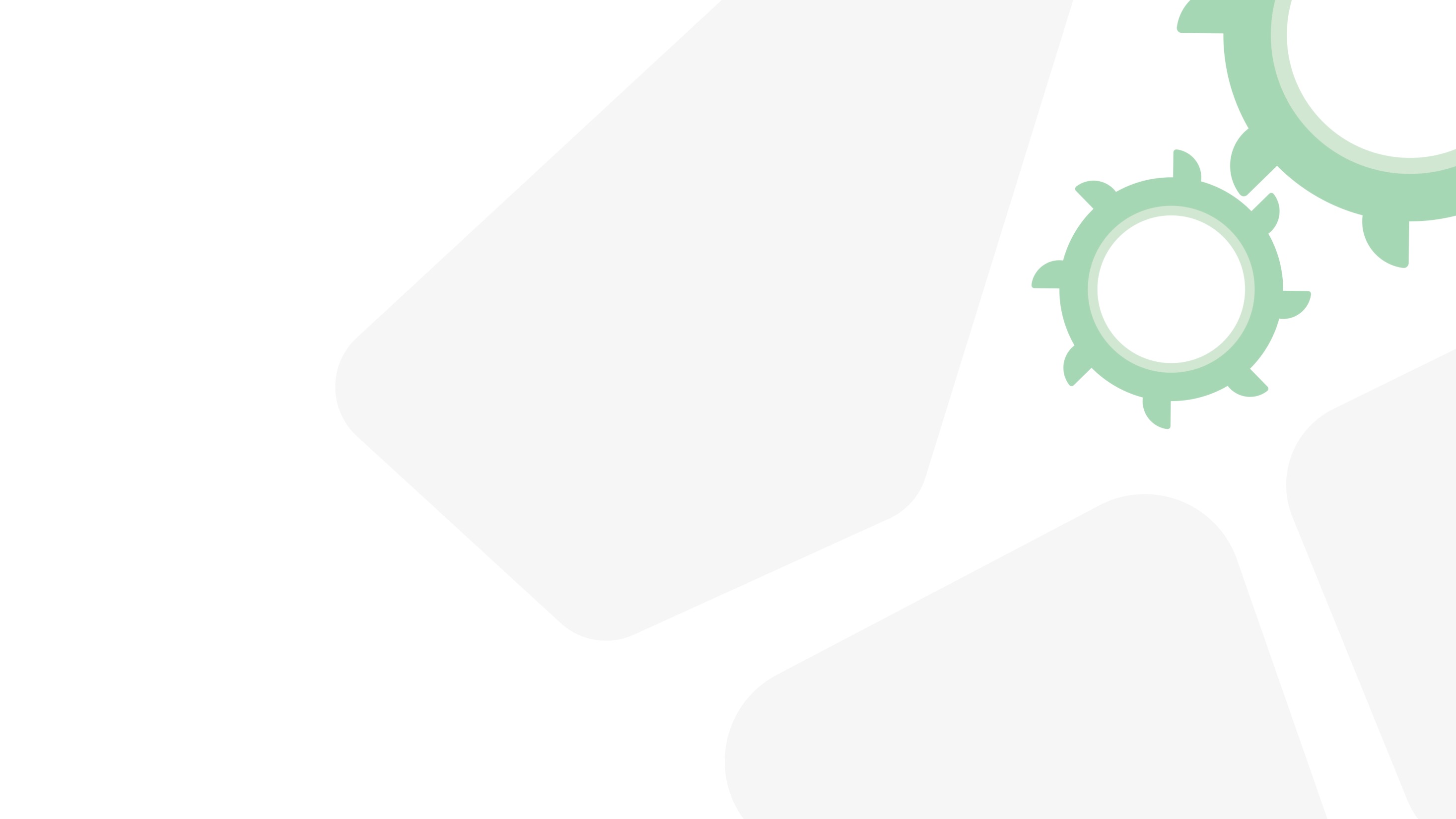 CONTENIDO DEL ESQUEMA DE TEMAS IMPORTANTES
Descripción de la problemática.

Naturaleza y origen de las presiones generadoras del problema, incluyendo los sectores y actividades generadoras.

Planteamiento de alternativas, incluyendo los sectores y actividades afectadas por las posibles soluciones:
Previsible evolución del problema bajo el escenario tendencial (alternativa 0).
Soluciones alternativas, en su caso.

Decisiones que pueden adoptarse de cara a la configuración del futuro Plan.

Temas relacionados.
Memoria
Introducción.
Elementos y planteamiento.
Temas importantes.
Presiones e impactos.
Directrices para revisión del PH.

Anexo I
Fichas de los 18 temas importantes.
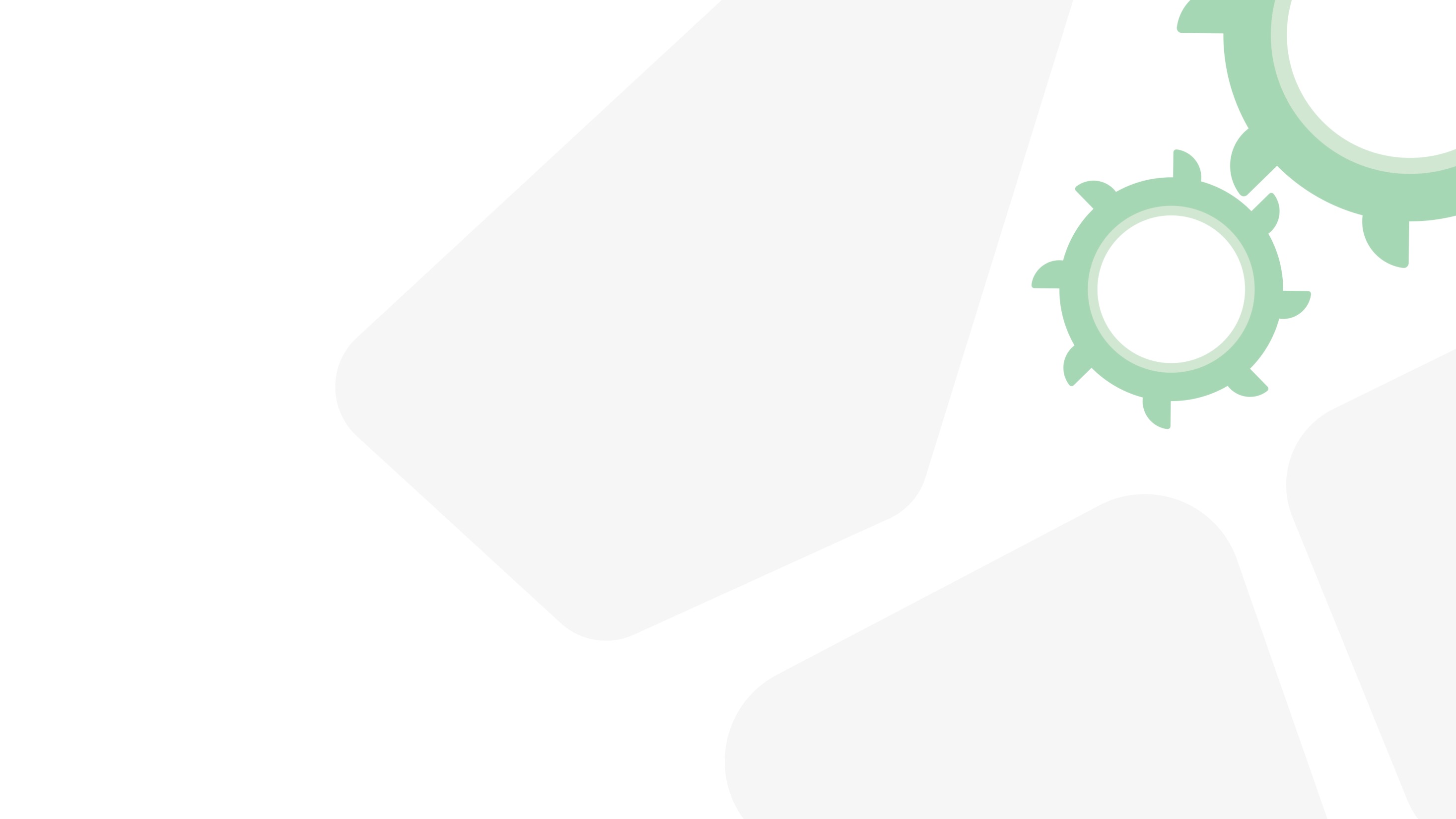 TEMAS IMPORTANTES DEL TERCER CICLO
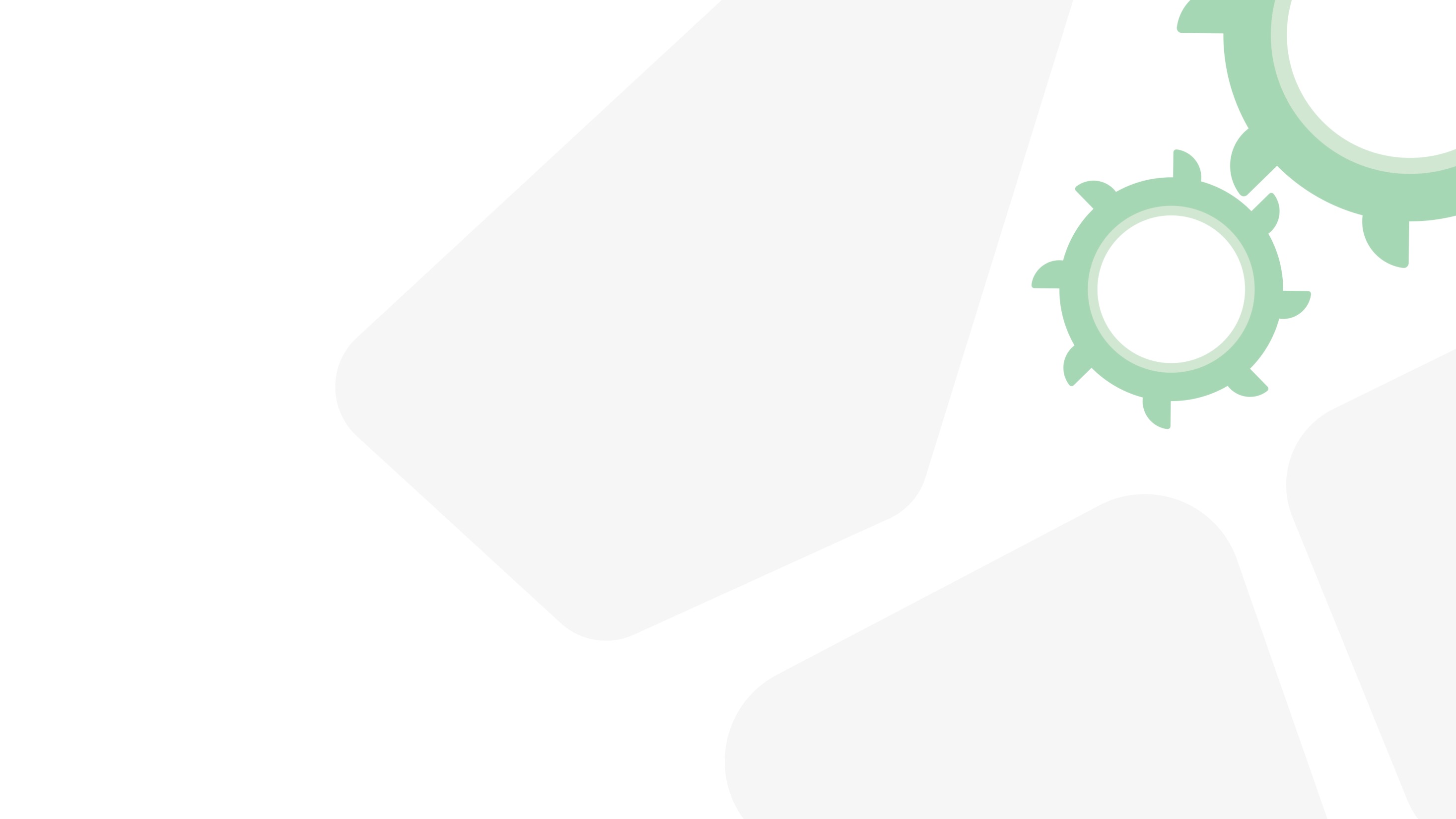 TALLERES DE PARTICIPACIÓN ACTIVA
SUSPENDIDOS
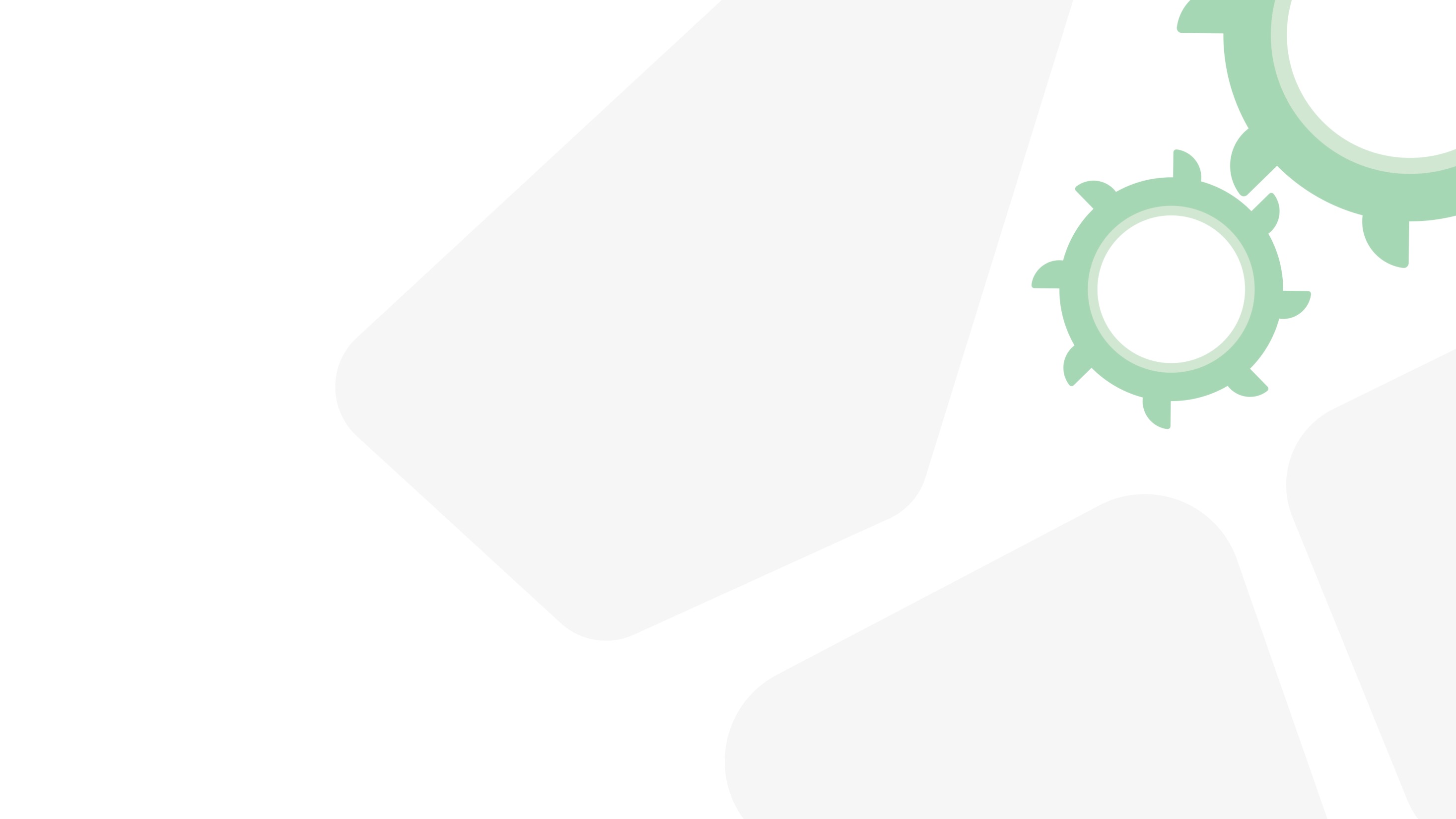 TALLERES DE PARTICIPACIÓN ACTIVA
SUSPENDIDOS
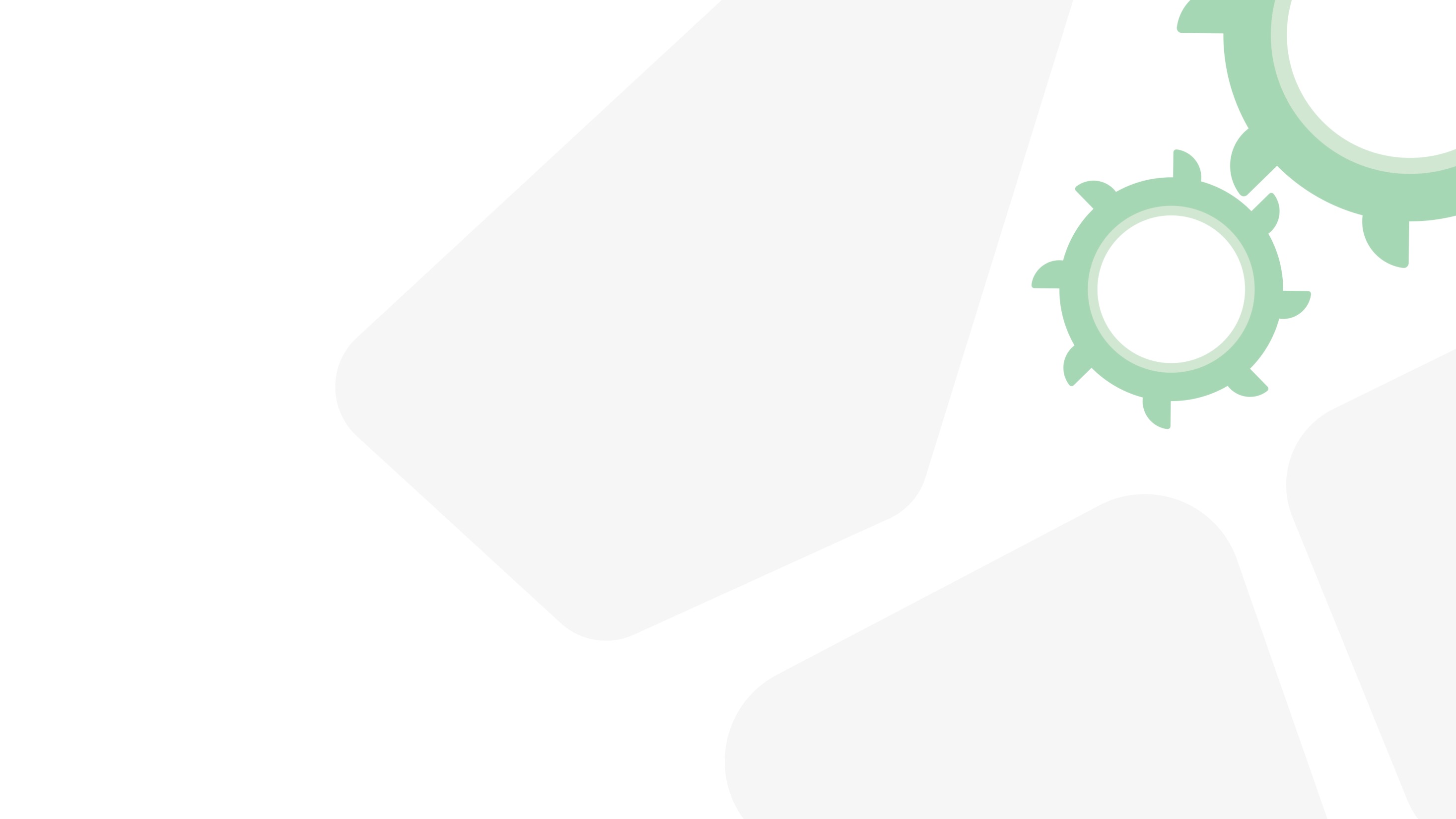 TALLERES DE PARTICIPACIÓN ACTIVA
SUSPENDIDOS
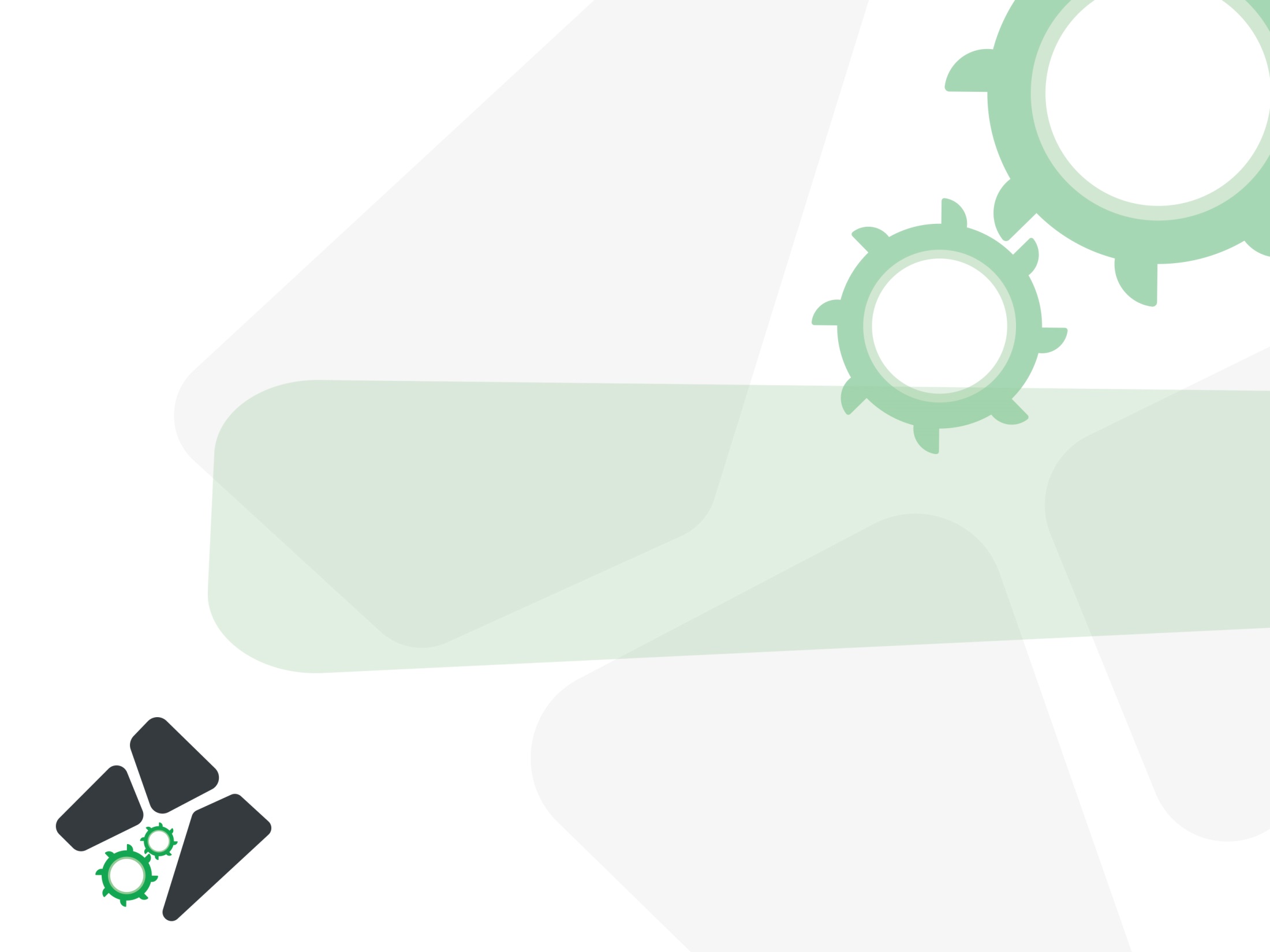 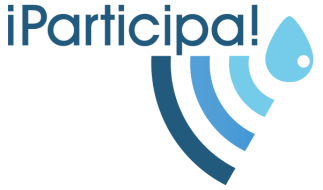 Parte española de la Demarcación Hidrográfica del Cantábrico Oriental
Kantauri Ekialdeko Demarkazio Hidrografikoaren Espainiako zatia
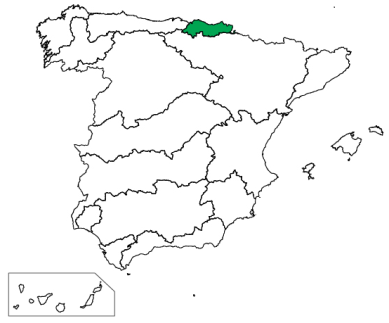 Esquema de Temas Importantes
Gai Nagusien Eskema
¡SUS APORTACIONES SON MUY IMPORTANTES!
ZUEN EKARPENAK OSO GARRANTZITSUAK DIRA!
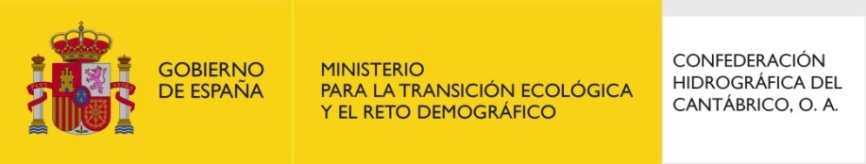 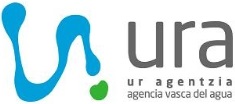